David’s Portrait of Forgiveness
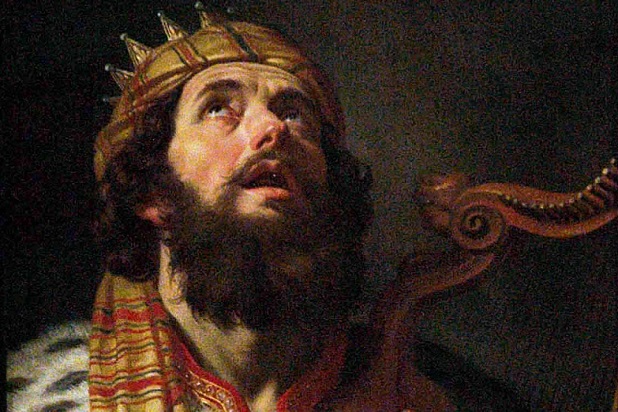 Psalm 32
Psalm 32
1 Blessed is he whose transgression is forgiven, whose sin is covered. 2 Blessed is the man to whom the Lord does not impute iniquity, and in whose spirit there is no deceit. 3 When I kept silent, my bones grew old through my groaning all the day long. 4 For day and night Your hand was heavy upon me; my vitality was turned into the drought of summer. Selah
5 I acknowledged my sin to You, and my iniquity I have not hidden. I said, “I will confess my transgressions to the Lord,” and You forgave the iniquity of my sin. 6 For this cause everyone who is godly shall pray to You in a time when You may be found; surely in a flood of great waters they shall not come near him. 7 You are my hiding place; You shall preserve me from trouble; You shall surround me with songs of deliverance. Selah
8 I will instruct you and teach you in the way you should go; I will guide you with My eye. 9 Do not be like the horse or like the mule, which have no understanding, which must be harnessed with bit and bridle, else they will not come near you. 10 Many sorrows shall be to the wicked; but he who trusts in the Lord, mercy shall surround him. 11 Be glad in the Lord and rejoice, you righteous; and shout for joy, all you upright in heart!
Psalm 32
8 I will instruct you and teach you in the way you should go; I will guide you with My eye. 9 Do not be like the horse or like the mule, which have no understanding, which must be harnessed with bit and bridle, else they will not come near you. 10 Many sorrows shall be to the wicked; but he who trusts in the Lord, mercy shall surround him. 11 Be glad in the Lord and rejoice, you righteous; and shout for joy, all you upright in heart!
The Longing for Forgiveness
1 Blessed is he whose transgression is forgiven, whose sin is covered. 2 Blessed is the man to whom the Lord does not impute iniquity, and in whose spirit there is no deceit. 3 When I kept silent, my bones grew old through my groaning all the day long. 4 For day and night Your hand was heavy upon me; my vitality was turned into the drought of summer. Selah
Beauty of forgiveness seen in Old Testament
Psa. 103:12  Sin removed as far as east from west
Isa. 43:25  Sin blotted out & remembered no more
Isa. 55:7  “For He will abundantly pardon”
Beauty of forgiveness seen in New Testament
Col. 1:14  “Redemption through His blood”
Col. 2:13  Made alive together with Christ
Heb. 10:14-18  Perfected, sanctified, sin not remembered
Actions in Seeking Forgiveness
5 I acknowledged my sin to You, and my iniquity I have not hidden. I said, “I will confess my transgressions to the Lord,” and You forgave the iniquity of my sin. 6 For this cause everyone who is godly shall pray to You in a time when You may be found; surely in a flood of great waters they shall not come near him. 7 You are my hiding place; You shall preserve me from trouble; You shall surround me with songs of deliverance. Selah
Remaining silent & trying to hide sin makes it worse
Prov. 28:13a  Not prosper if we cover our sins
Isa. 29:15  Woe to those who hide sin in the dark
Isa. 30:1  Take counsel & devise plan to sin
Acknowledging our sins is necessary for forgiveness
Prov. 28:13b  If confess & forsake, we obtain mercy
1 John 1:9  If we confess, He is faithful to forgive all
Luke 15:18-21  Like returning to lost love of one’s father
Learning & Avoiding Sin in Future
8 I will instruct you and teach you in the way you should go; I will guide you with My eye. 9 Do not be like the horse or like the mule, which have no understanding, which must be harnessed with bit and bridle, else they will not come near you. 10 Many sorrows shall be to the wicked; but he who trusts in the Lord, mercy shall surround him. 11 Be glad in the Lord and rejoice, you righteous; and shout for joy, all you upright in heart!
All begin by fearing the punishment for sin
Matt. 10:28  Fear destruction of body & soul in hell
2 Thess. 1:7-9  Render vengeance & eternal destruction
But we must grow to see sin as God sees it
Ezra 9:10-15  Unclean, abomination, filth, great guilt…
Lk. 15:15-16  Like wanting to eat the pig slop
2 Pet. 2:20-22  Dog to vomit, sow to wallowing in mire
Final step is to serve God out of love
1 Jn. 4:16-19  Perfect love casts out fear; obey of love